ÖKOISKOLA
ÁPORKAI ÁLTALÁNOS ISKOLA MUNKATERVE ALAPJÁN MEGVALÓSULT ÖKOPROGRAMOK

 
2019/2020  TANÉV


Külön köszönet Kácser Móninak a rengeteg fényképért és odaadó munkájáért
Az idei évben is sikeresen megvalósítottunk sok az ÖKO iskola munkatervben vállalt tervet és programot.
Sajnos azonban a Covid19 miatt nagyon sok már hagyománnyá vált program, illetve témahét elmaradt.
A fenntartható fejlődés és környezettudatosság jegyében vállalt feladatokat 3 fő csoportba sorolhatjuk:
1.) Az iskolai öko napok, programok, témahetek, vetélkedők és pályázatok, amelyek már évek óta megrendezésre kerülnek.
2.) Az egész éven át tartó és a mindennapjainkban jelen levő projektek, vállalások, amelyek észrevétlenül beépülnek és így részévé vállnak a diákok életének, szemléletének.
3.) Speciális öko modulok, amelyek egy adott téma, cél köré csoportosulnak és változhatnak vagy, ha nagyon hasznosnak vagy népszerűnek bizonyulnak, akkor ismétlődhetnek is az évek során.
1.) Az iskolai öko napok, programok és témahetek, amelyek már évek óta megrendezésre kerülnek.
A „Ki a szabadba” projekt folytatódott,
A „Naplemente túrák” egyre népszerűbbek,
tantermek őszi dekorálása,
tökfaragó versenyt rendeztünk,
részt vettünk több sportversenyen,
hulladékot gyűjtöttünk,
hagyományőrző szüreti felvonulás és bál,
Liba napi tánc és mozgás,
madárodúkat készítettünk,
Karácsonyi dekorációval szépítettük iskolánkat,
A Covid alatt a digitális oktatás keretében is igyekeztünk ösztönözni a diákokat az egészséges táplálkozásra és, hogy minél többet legyenek a szabadban
Boszorkánykonyha versenyünkön recepteket és finomságokat ismerhettünk meg, sajnos az idén kóstoló nélkül,
Smoothie készítését adtuk házi feladatként,
magokat csíráztattunk
a Föld napja alkalmából diákjainkat karbon lábnyom teszt elvégzésére kértük,
fotópályázatokat hirdettünk:
 „A mi Dunánk” 
„Ébredő természet” 
„Élőhelyünk vízi állatai” témában.
Gyógy- és fűszernövénykert fenntartása és ápolása. 
Esővíz gyűjtése a locsoláshoz.
Iskolai virágos kert.
Étkeztetés, menza: speciális házi készítésű és bio élelmiszerekkel.
Szelektív hulladékgyűjtés. 
Iskolatej program.
Iskolagyümölcs program.
ÖKO tisztítószerek rendszeres használata.
 Túrázás.
 Rendszeres biciklitúrák.
Kenuzás. 
Téli, őszi, tavaszi iskolai dekráció készítése az öko jegyében.
 Gondoskodás a madarakról.
Energia járőr szolgálat.
Sport és szabadidős programok a családok bevonásával.
2.) Az egész éven át tartó és a mindennapjainkban jelen levő projektek, vállalások.
3.) Speciális fenntarthatóságra nevelés moduljaink, amelyek egy adott téma, cél köré csoportosulnak és változhatnak vagy, ha nagyon hasznosnak vagy népszerűnek bizonyulnak, akkor ismétlődhetnek is az évek során.
Fűben fában orvosság
Hulladék-kommandó
Boszorkánykonyha
Száll a madár ágról ágra
Megújuló energiaforrások
Mohától a GPS-ig
Ökoiskola
Részletes programok
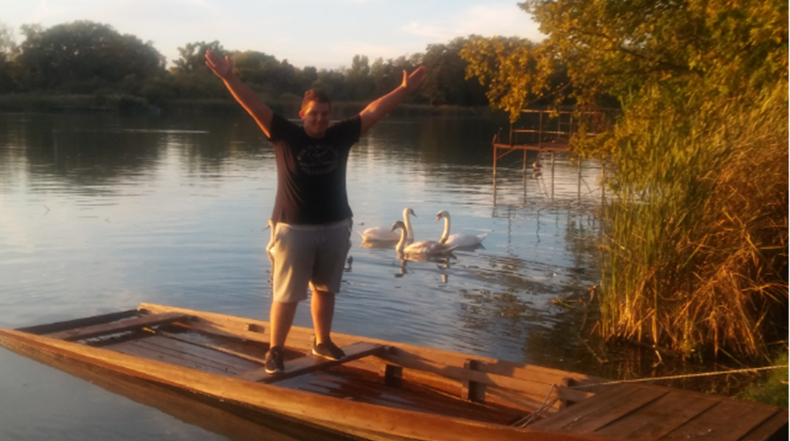 Kedvencünk a Naplemente túra
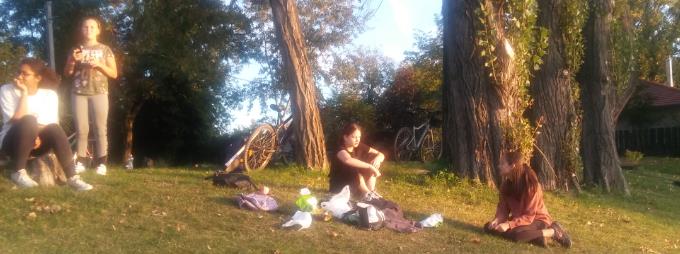 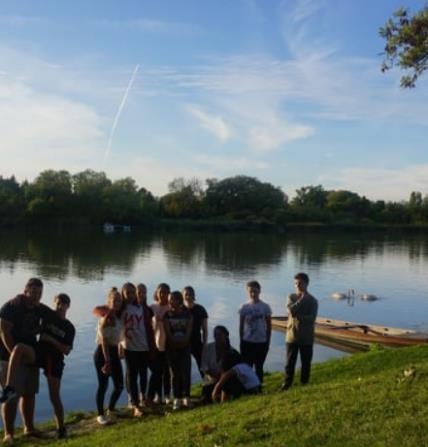 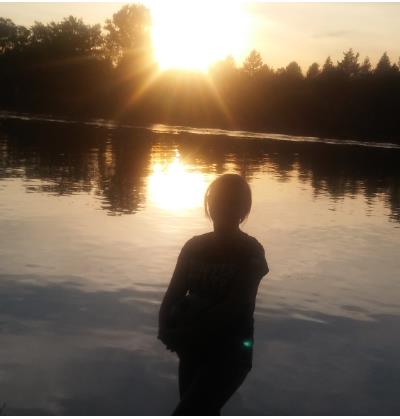 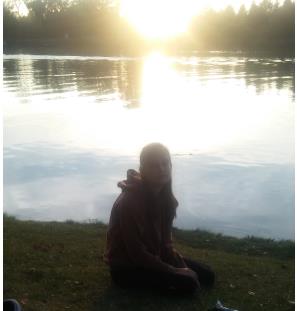 Közkívánatra: újabb Naplemente túra
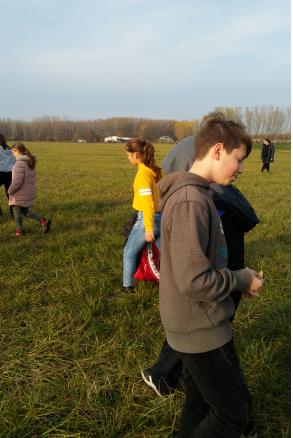 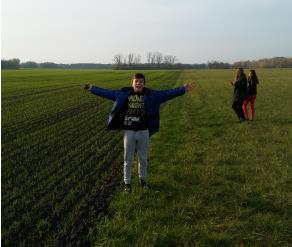 „Ki a szabadba” projektünk az idén is folytatódott
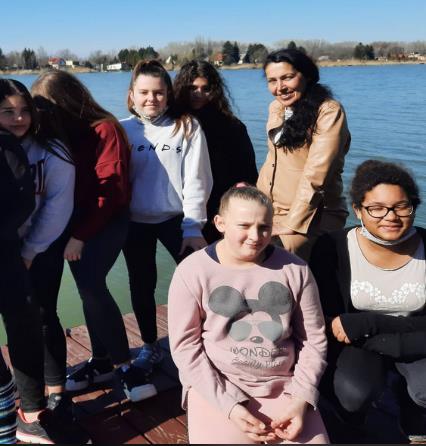 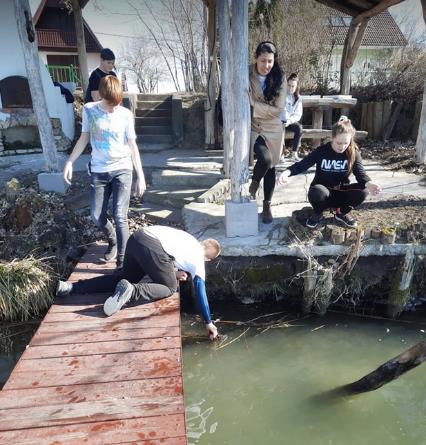 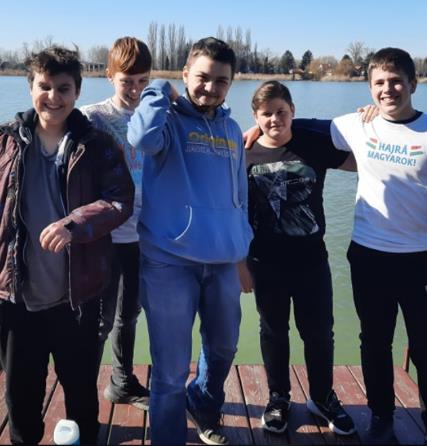 Az ősz folyamán havi rendszerességgel gyalogtúrákat és biciklitúrákat szerveztünk a gyerekek nagy örömére, ahol természetes környezetükben ismerhették meg a helyi növény és állatvilágot
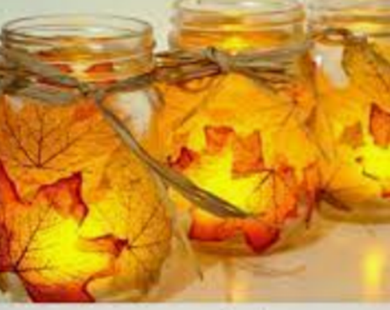 A diákok és szülők most is saját maguk készítették el a tantermek őszi dekorációját, amelyhez természetes anyagokat és terméseket használtak fel.
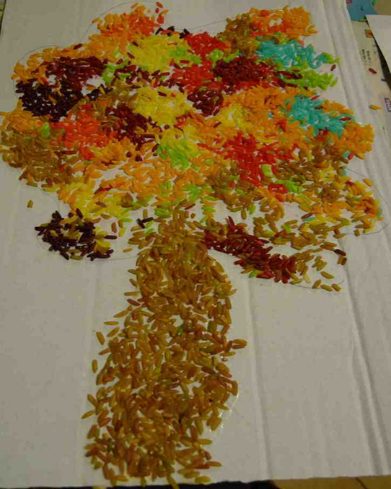 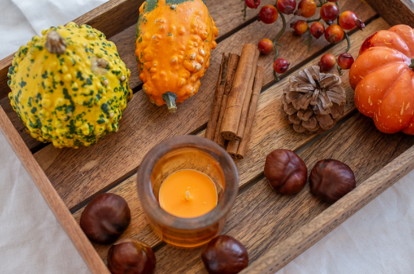 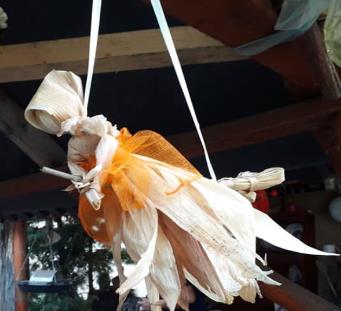 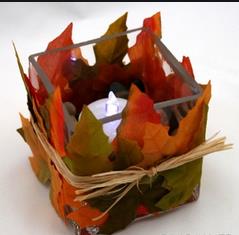 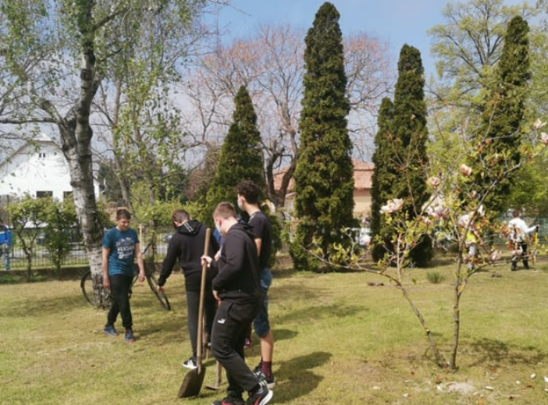 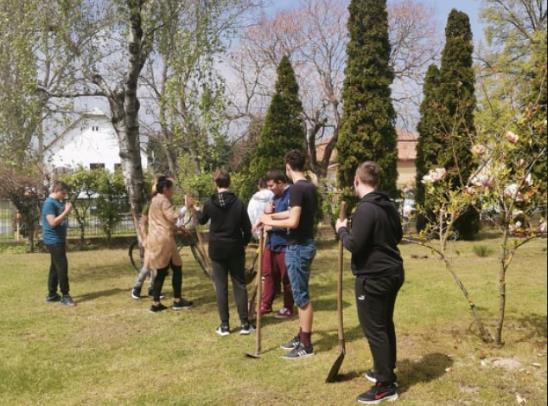 Facsemetét ültetünk az iskolakertben
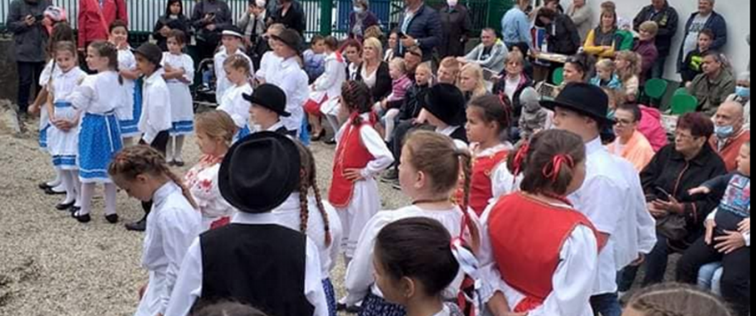 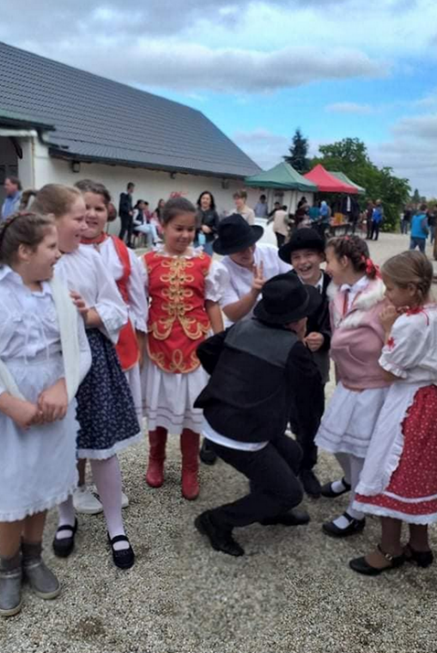 Az évek óta méltán népszerű hagyományőrző szüreti felvonuláson iskolánkat a diákok hagyományos tánc-csokorral képviselték
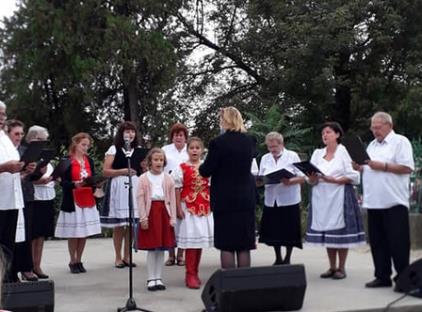 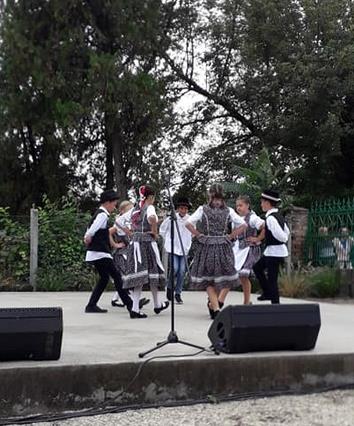 Természetesen nagy sikerrel
És a jól megérdemelt dínomdánom sem maradhat el… A díszítés természetes anyagokból és fűszerekből készült
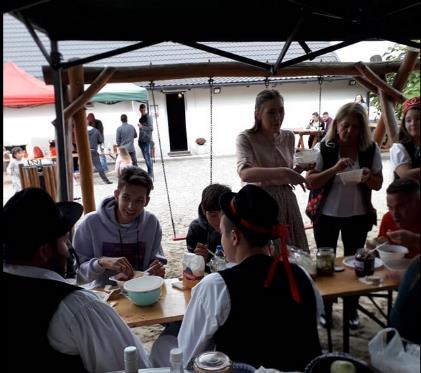 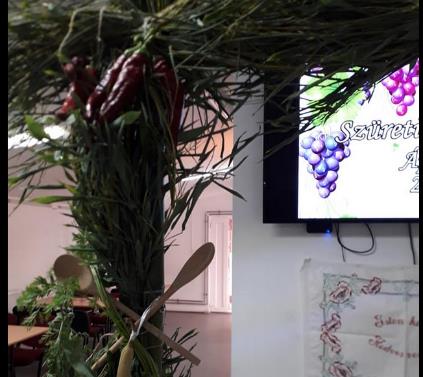 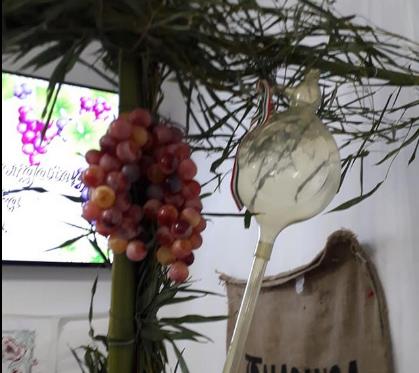 FamilyID=Office_ArchiveTorn
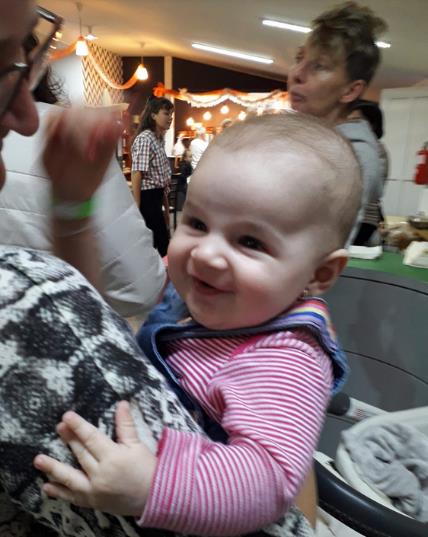 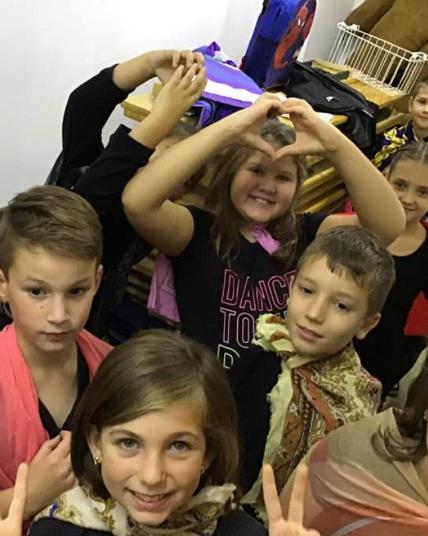 Az idén is megrendezésre került a Liba nap: tánc, móka, kacagás
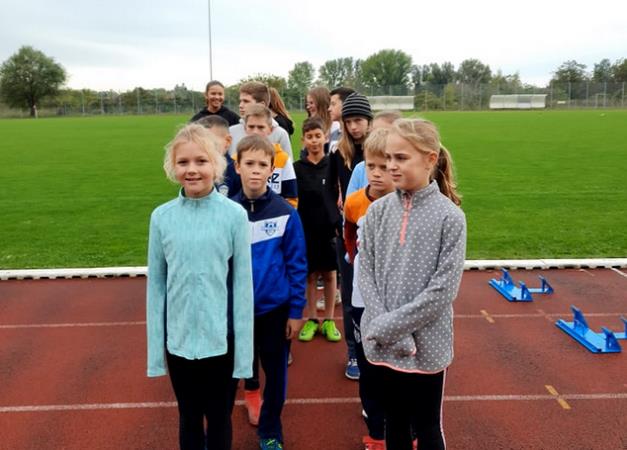 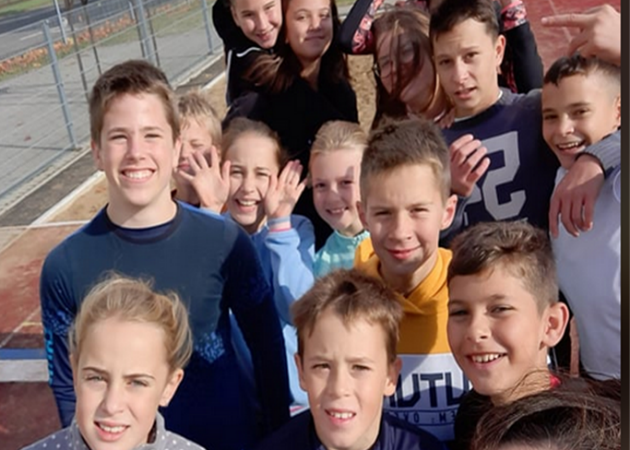 Rendszeresen részt veszünk a megyei futóversenyeken és atlétikai versenyeken, hogy mozgásban maradjunk
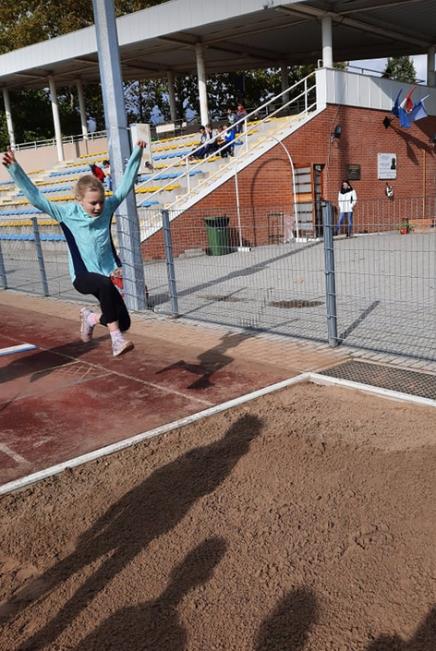 A Lányok szárnyaló teljesítményt nyújtottak
És persze a Fiúk sem maradhattak le…
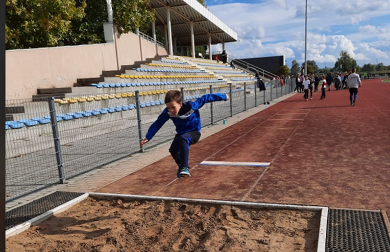 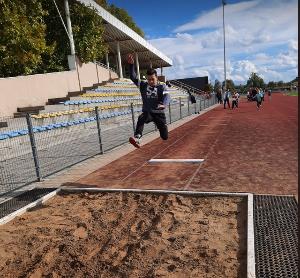 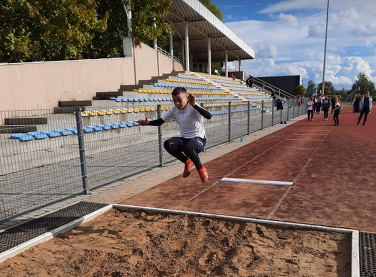 A győztes csapat
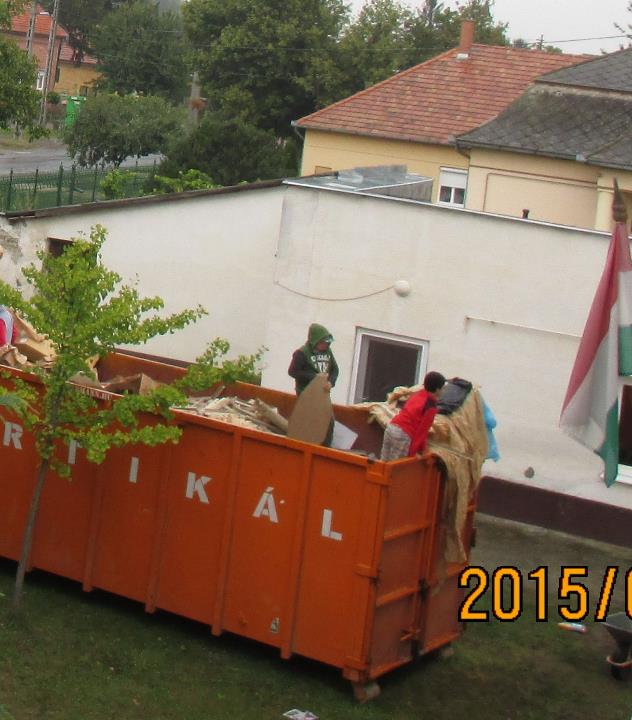 Iskolánk hagyománya a hulladékgyűjtő verseny. A legtöbb hulladékot és kupakot gyűjtő alsós és felsős osztály jutalomban részesül
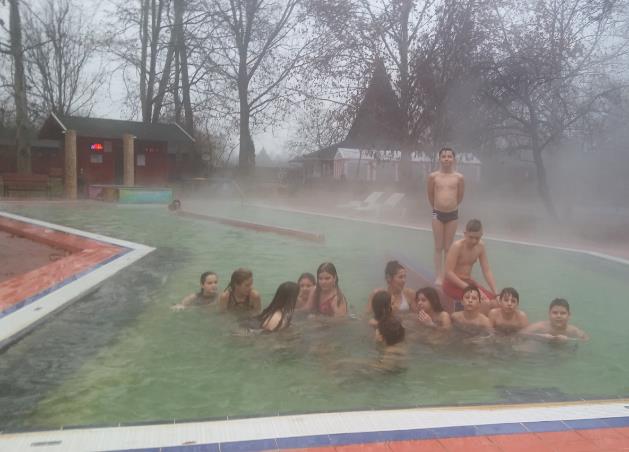 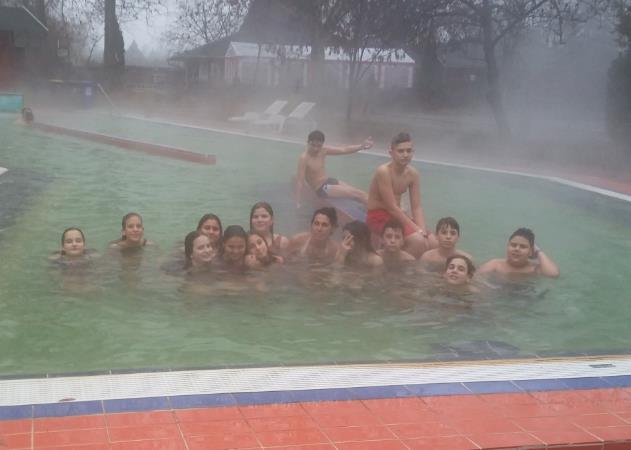 Az egészségmegőrzés jegyében a ráckevei gyógyfürdőbe látogattunk
Halloweeni töklámpás faragó versenyt rendeztünkA legügyesebbek seprűn repülhettek haza és alkotásaik iskolánk bejáratát díszítették
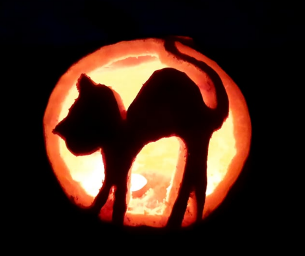 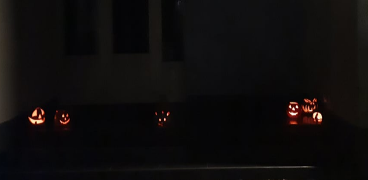 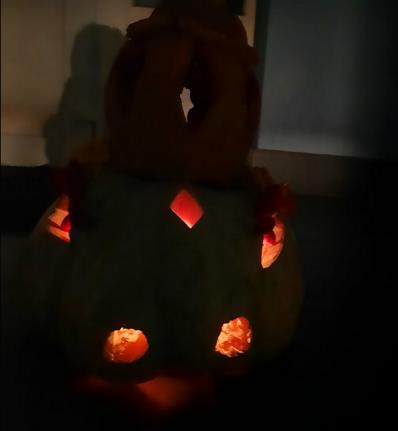 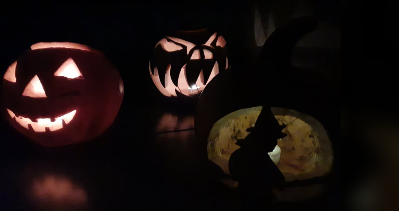 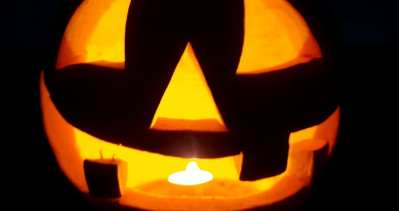 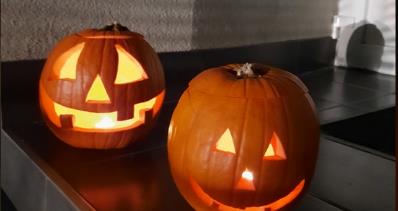 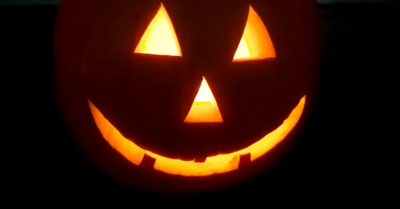 A legrémisztőbb alkotások
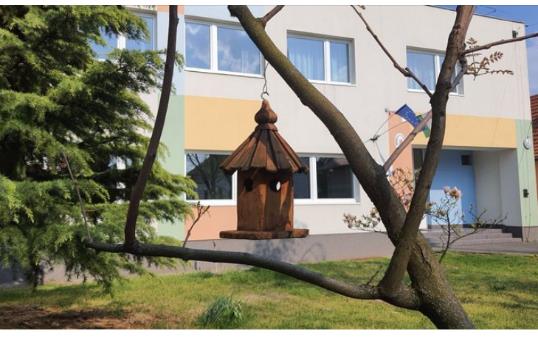 Folytatódott Anti bácsi 8 éve indított hagyománya: a madáretetők készítése. Iskolánk már több, mint 10 madáretetőt és madárodút készített és helyezett el a település különböző pontjain.
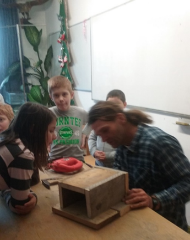 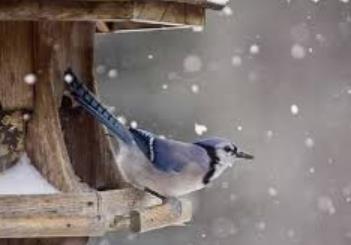 Kis barátaink etetése egész éven át tartó projektünk.
Már nagyon vártuk a Mikulást!!!
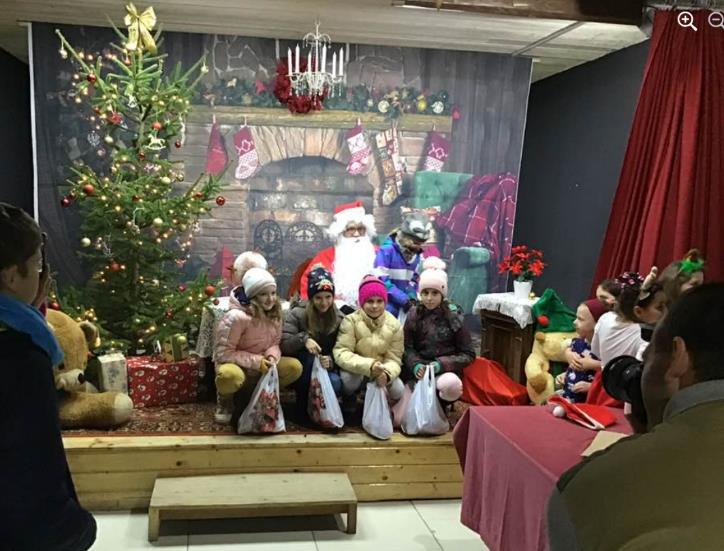 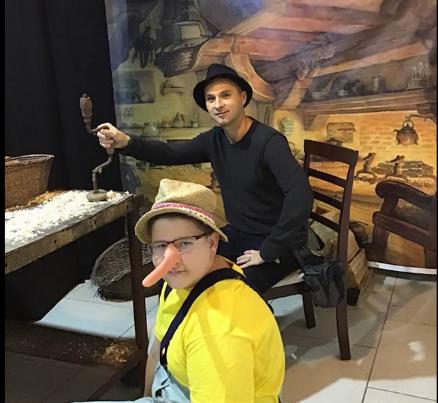 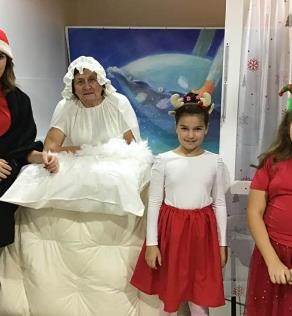 És természetesen Holle anyót, Pinokkiót,  és a Mikulásbuli sztárjait
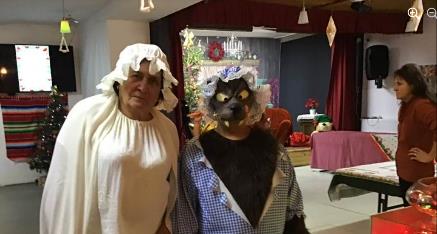 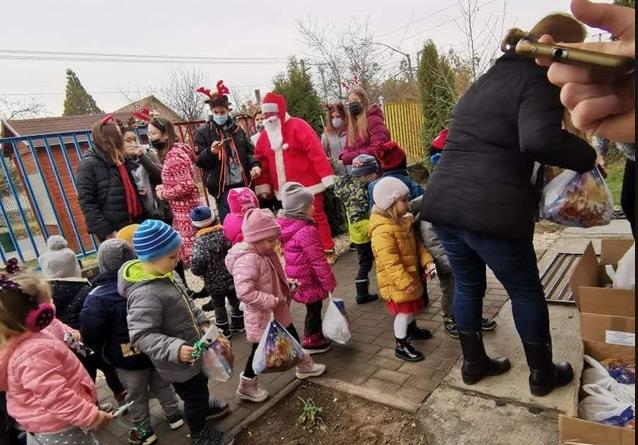 Az iskolai Mikulás, a Krampusz és a Rénszarvasok várták az ovisokat. Aki jól viselkedett, ajándékot is kapott..
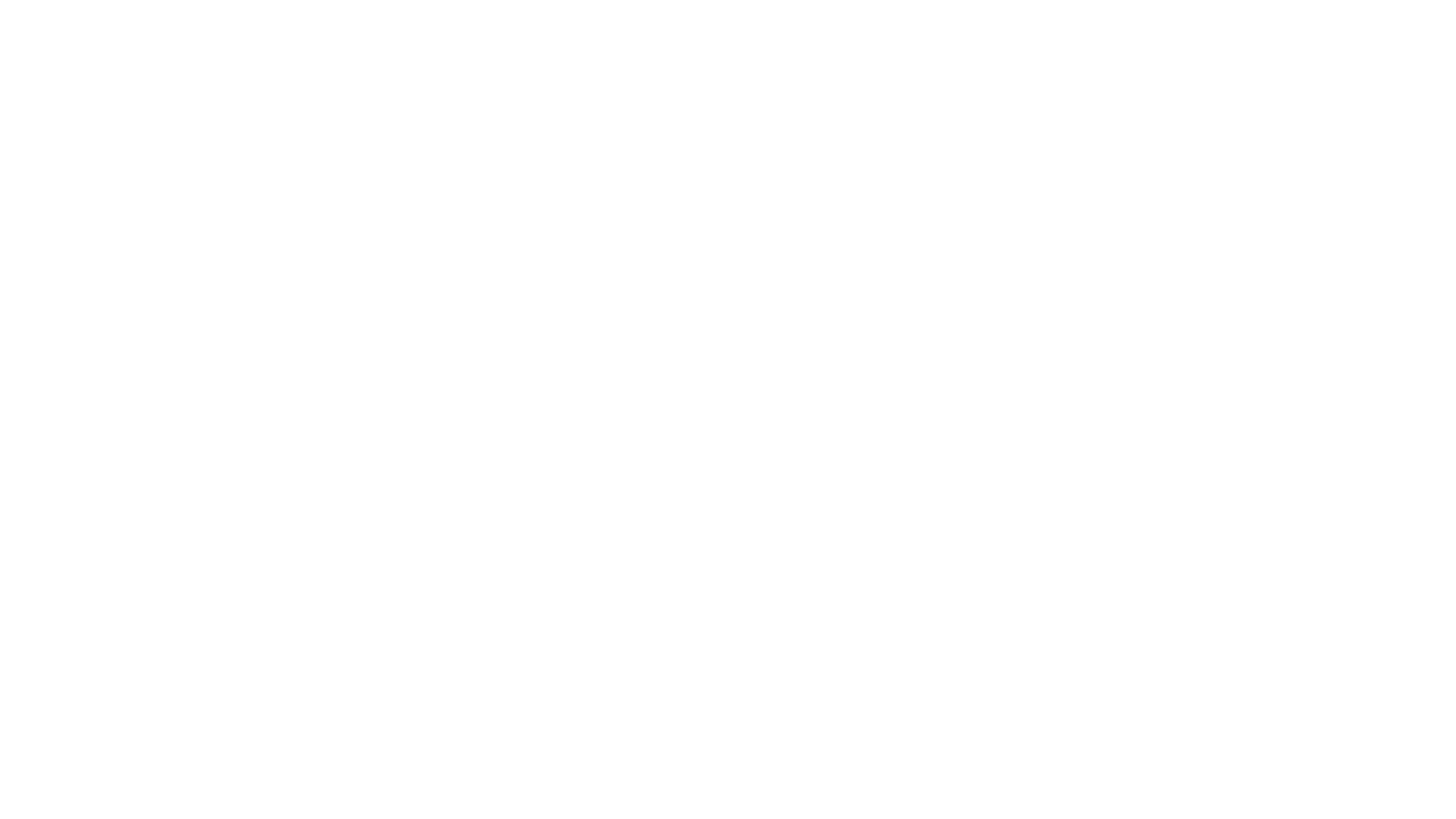 A tanteremben is megünnepeltük a Mikulást. És persze lakmároztunk is! Na, ma nem az egészséges táplálkozás, hanem a boldog együttlét jegyében.
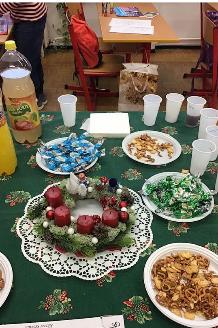 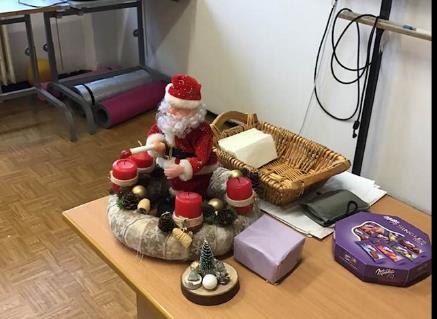 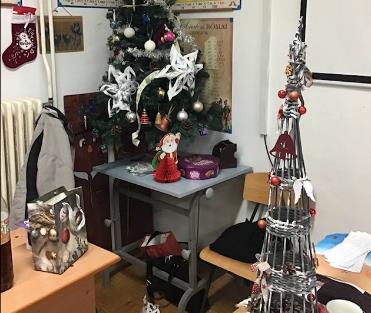 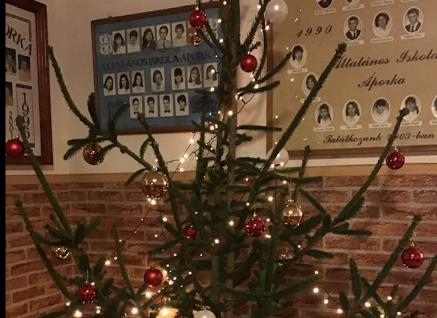 A diákok és a szülők együtt öltöztették Karácsonyi pompába az iskolát
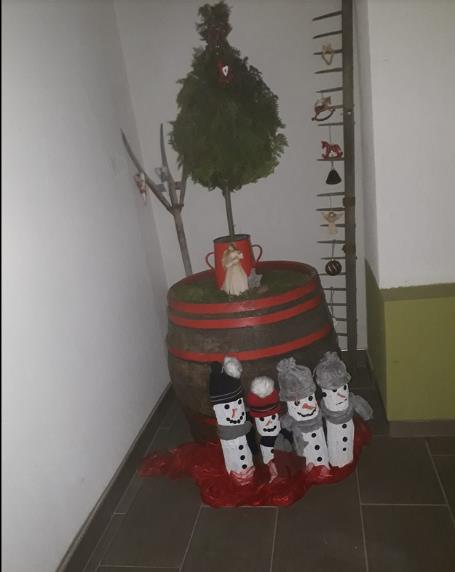 A gyerekek fából készített bájos és vidám kis díszei üdvözlik az iskolába érkezőket
A hihetetlenül tehetséges és elhivatott szülői munkaközösség vezető saját Bethlehemet készített nekünk
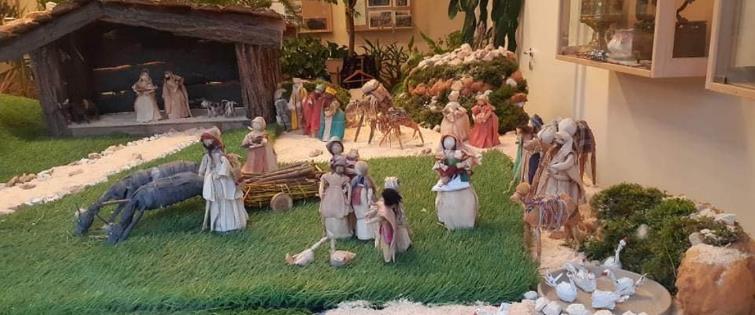 Ami este is gyönyörű fényárban úszik
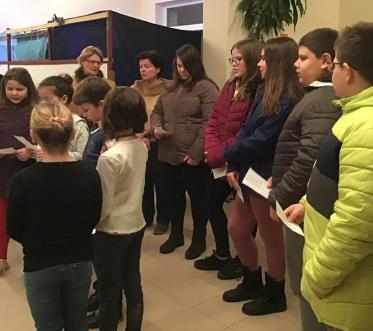 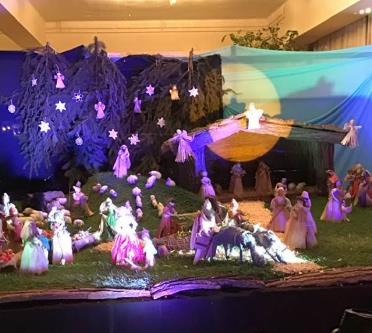 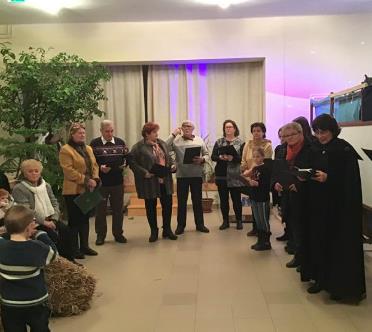 A falu apraja-nagyja csodájára járhatott az ünnep keretében és utána is
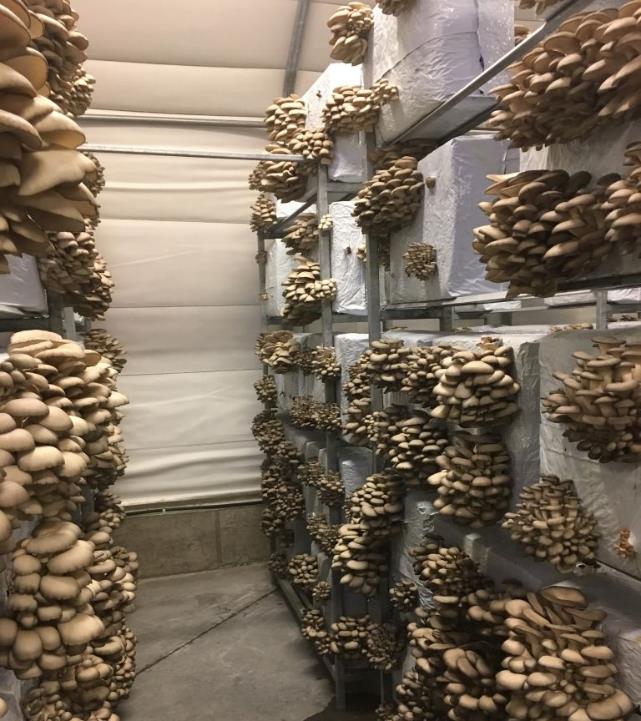 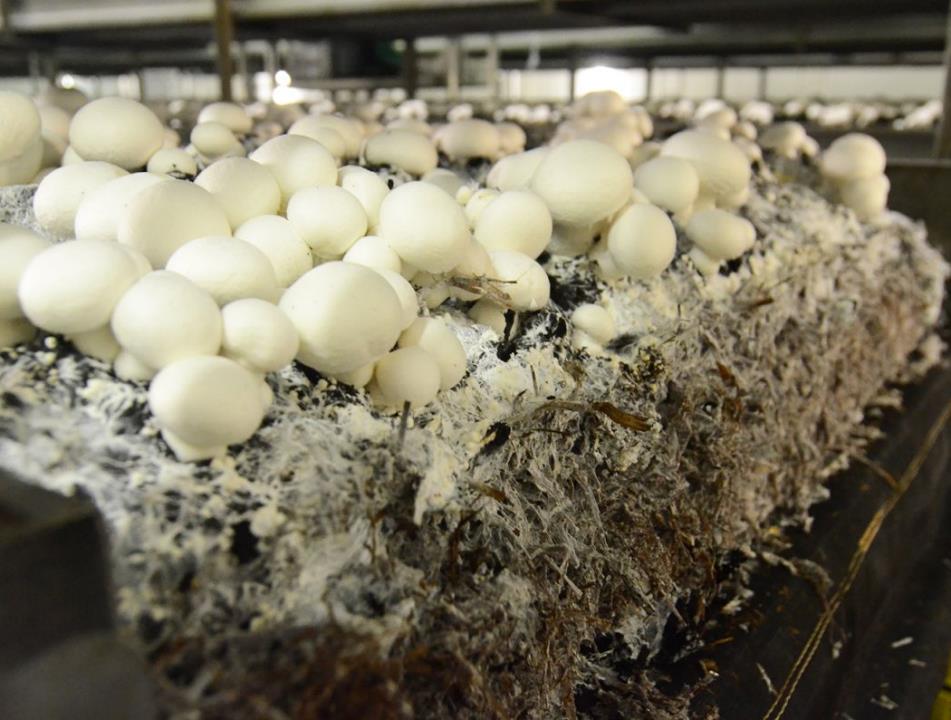 A BioFungi üzem falunk büszkesége és folyamatos együttműködésben áll iskolánkkal. A hagyományos fehér és barna csiperke mellett bio csiperkegombát, laskagombát, sárga laskagombát és déli tőkegombát  forgalmaznak, illetve komposztot is. A gombatermesztésben nem használnak vegyszereket, a gombát nem kezelik növényvédő szerekkel. A látogatás során a diákok megismerkedhettek a csiperkegomba komposzt gyártási folyamatával is.
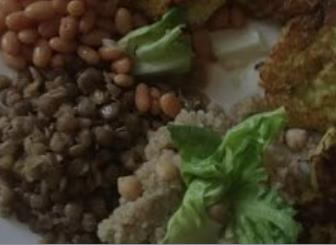 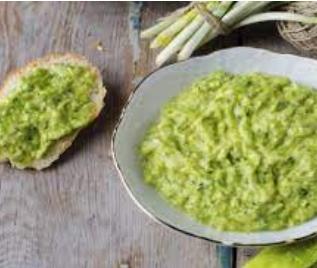 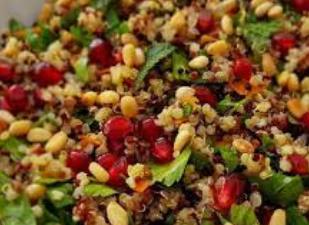 Sajnos a járvány miatt az egészséghét is elmaradt, így távoktatásban egy digitális bio főzőversenyen pótoltuk a hiányzó finomságokat. Nálam a medvehagymakrém a nyerő.
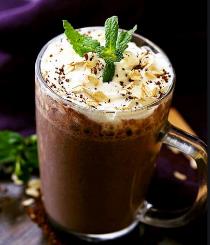 Életvitel házifaladat volt: Készítsetek smoothie-t! A csokis kicsit csalás, de azért ha gyümölcs is van benne, az is ér!
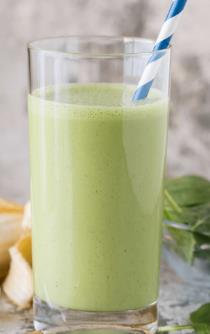 Életvitel ötös járt a fűszeres olajért, még, ha Anya csinálta is!
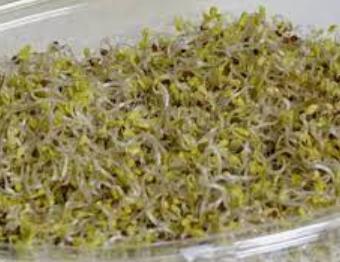 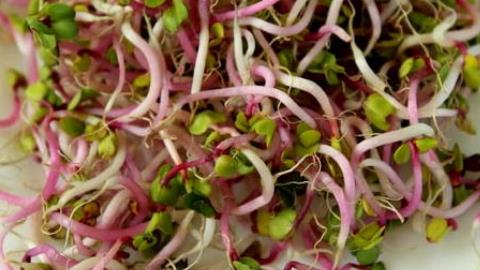 A csíráztatás is házi feladat volt, bár nem mindenkinek sikerült. Ezt majd személyesen gyakoroljuk. Remélem, akinek sikerült, nem az internetről vette a képet!
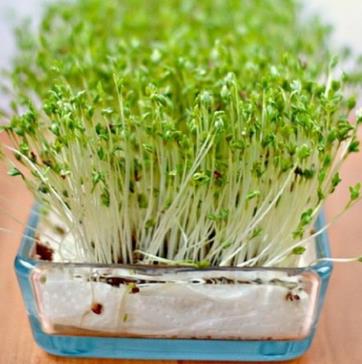 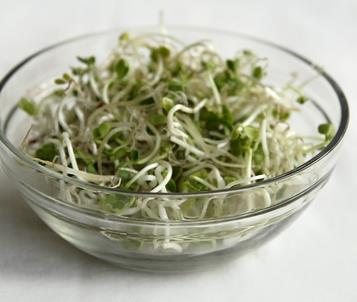 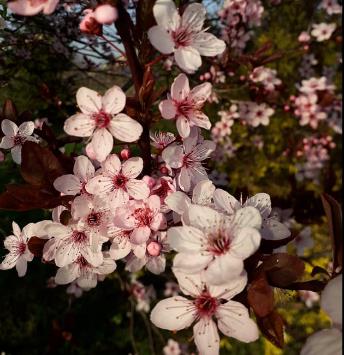 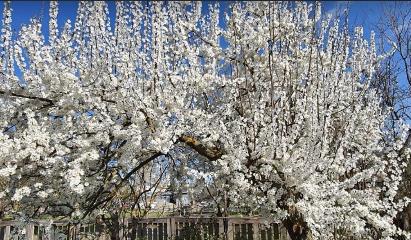 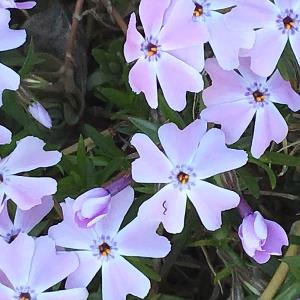 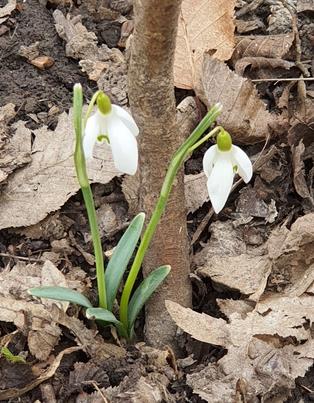 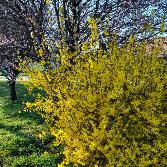 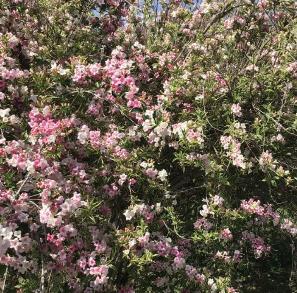 A Covid idején is igyekeztünk minél több időt tölteni a természetben. Ezt mutatják az etika és életvitel digitális órák során kiírt  fotópályázat alkotásai is. „Ébredő természet”
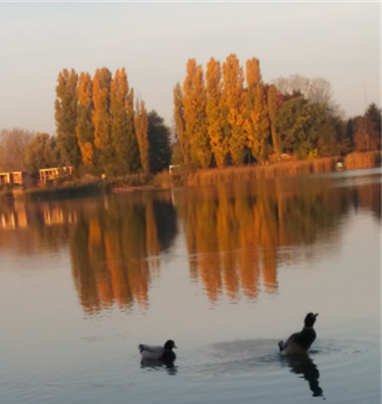 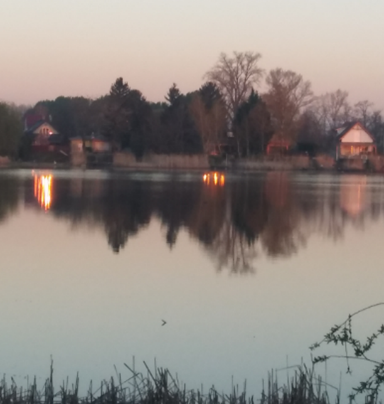 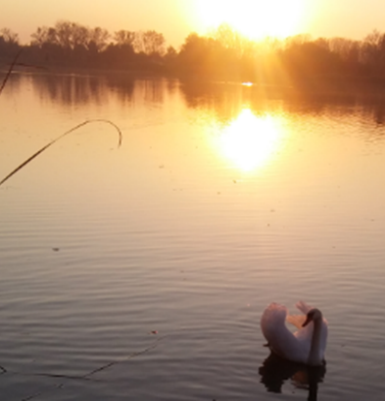 „A mi Dunánk” fotópályázat alkotásai
„Élőhelyünk vízi állatai” fotópályázat remekművei
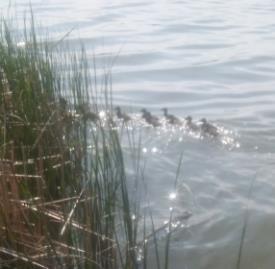 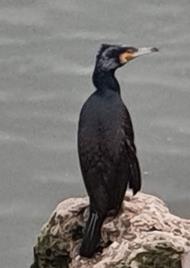 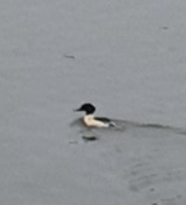 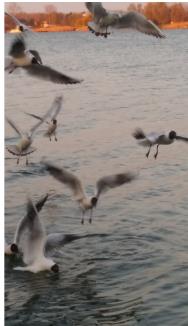 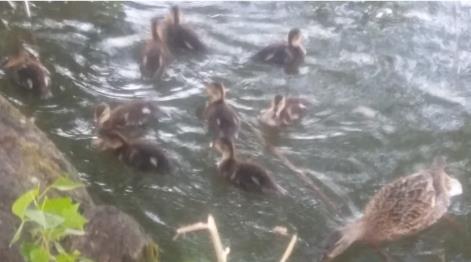 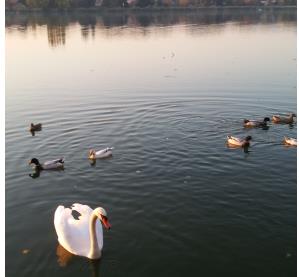 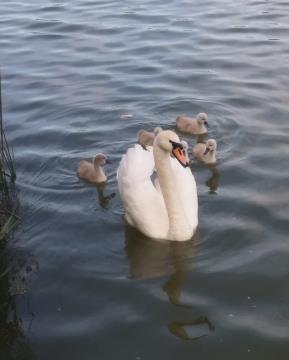 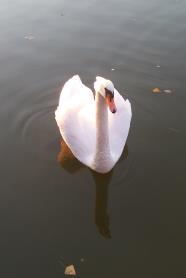 Úgy tűnik a legnépszerűbb a hattyú volt
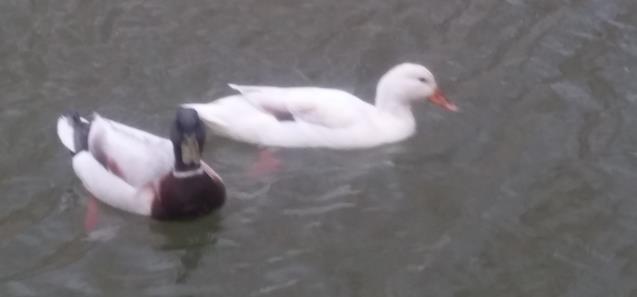 Természetesen Áporka csodái a fehér vadkacsák is indultak a versenyben
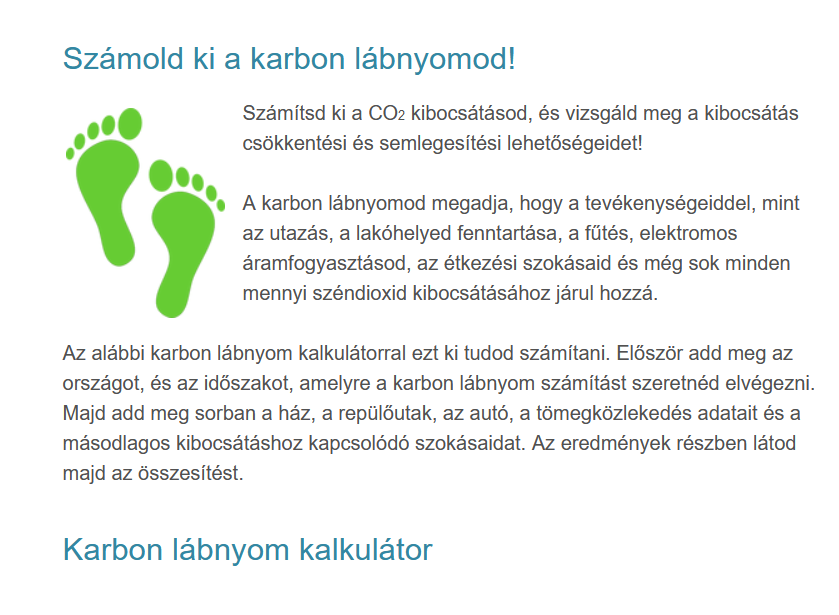 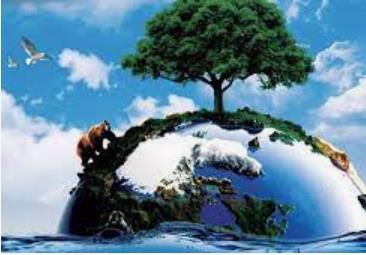 A Föld napját is digitálisan ünnepeltük. Megkértünk a diákokat, hogy teszteljék a „karbon lábnyomukat”.https://kornyezetvedelem.weebly.com/karbon-laacutebnyom.html
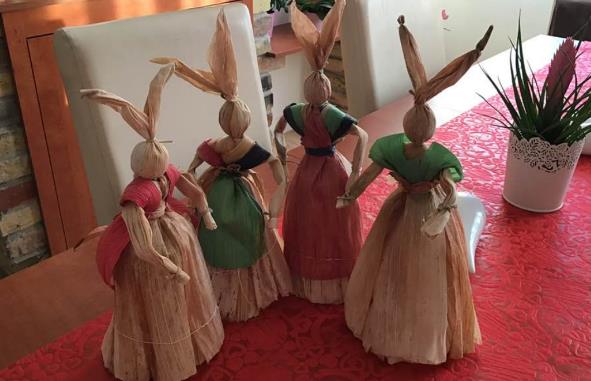 A húsvéti iskoladíszítés elmaradt, de helyet adott a húsvéti otthon díszítésnek
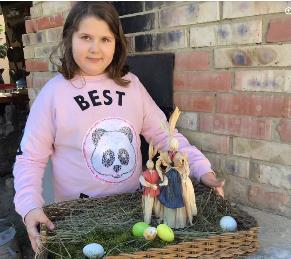 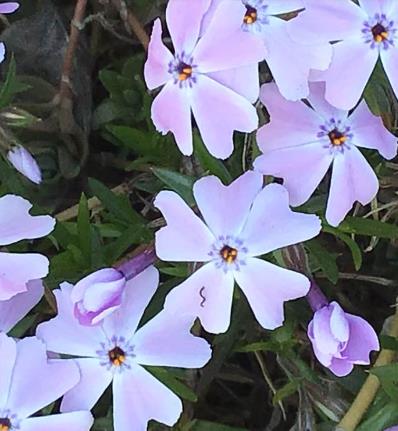 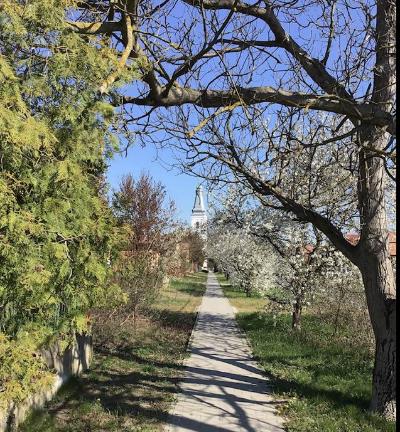 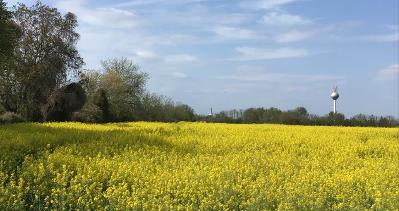 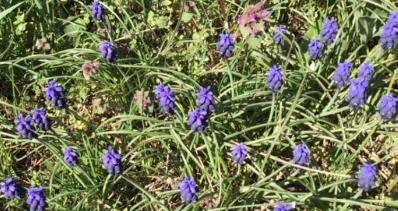 Megcsodáltuk a mi kis falunk tavaszi pompáját, de a Covid miatt csak külön-külön
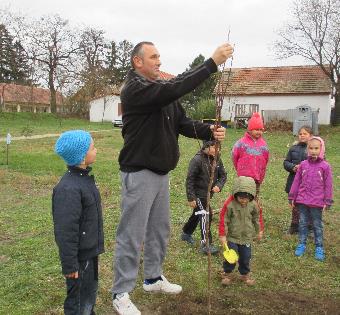 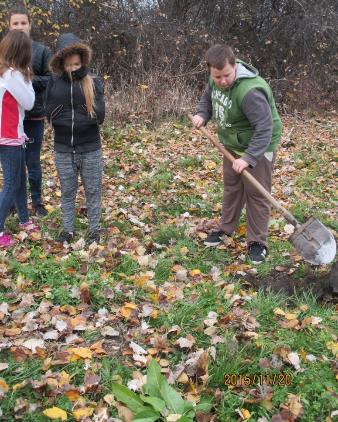 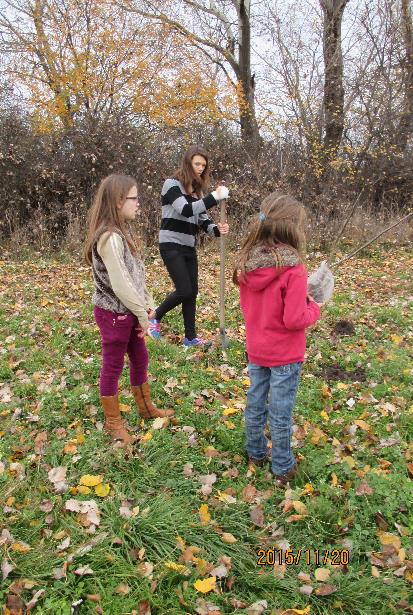 A facsemeték ültetésébe éveken át bevontuk a szülőket és a helyi vállalkozó gazdákat is. Sajnos a járvány miatt az idén erre nem volt lehetőség.
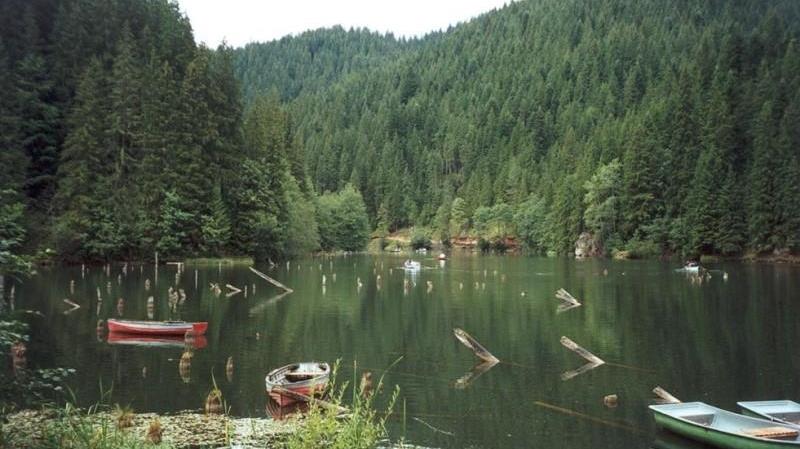 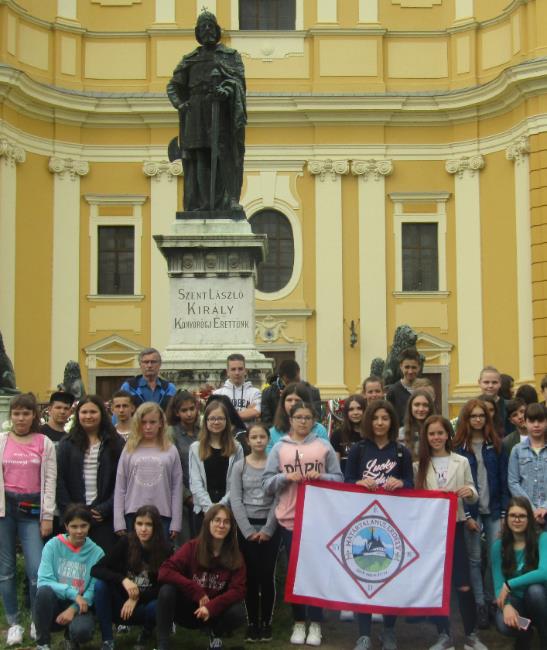 Sajnos az idén elmaradt a „Határtalanul„ program is, de nagyon várjuk a következőt!!!
Ökoiskola
Mindennapi projektjeink
Mindennapi projektjeink
Az alkalmi öko programok és témahetek mellett számos olyan öko program és projekt fut iskolánkban, amelyek jelen vannak a mindennapjainkban és hol nagyon hangsúlyosan, hol észrevétlenül formálják a diákok és az egész közösség szemléletmódját, gondolkodását és nevelik környezettudatosságra az itt élőket. Ezek közül a legfontosabbak:
Gyógy- és fűszernövénykert fenntartása és ápolása. 
Esővíz gyűjtése a locsoláshoz.
Iskolai virágos kert.
Étkeztetés, menza: speciális házi készítésű és bio élelmiszerekkel.
Szelektív hulladék és használt olaj gyűjtés.
Mindennapi ökomoduljaink
Iskolatej program.
Iskolagyümölcs program.
ÖKO tisztítószerek rendszeres használata.
 Túrázás, biciklizés, kajakozás. 
Téli, őszi, tavaszi iskolai dekráció készítése az öko jegyében.
Gondoskodás a madarakról.
Energia járőr szolgálat.
Sport és szabadidős programok a családok bevonásával.
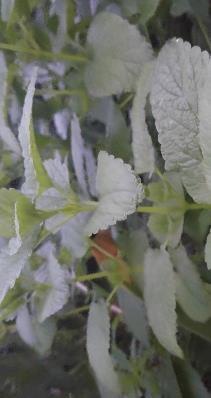 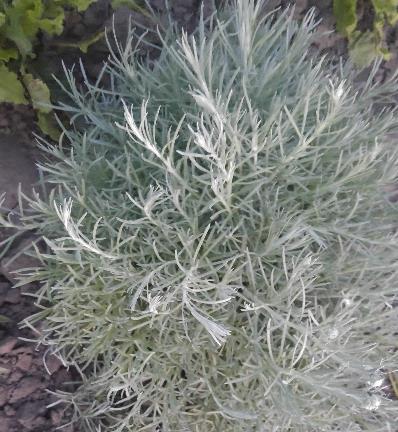 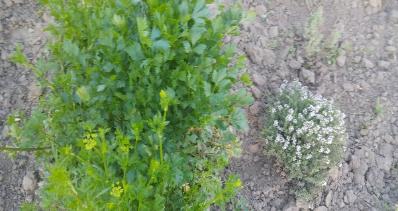 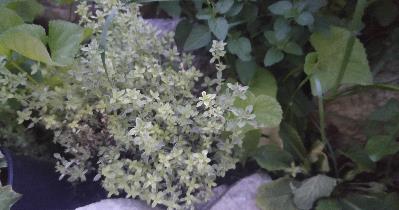 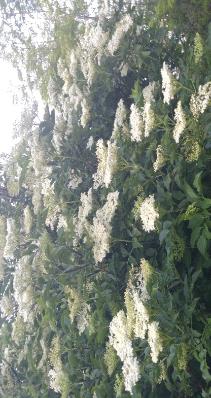 Gyógynövénykertünkben megtalálhatóak a leggyakoribb gyógynövények: citromfű, kakukkfű, oregánó, borsmenta, curry, zsálya, petrezselyem, bodza stb. amelyekből bátran lopkodunk a gyógyteáinkhoz.
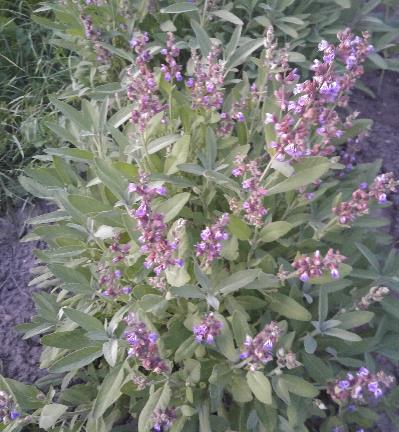 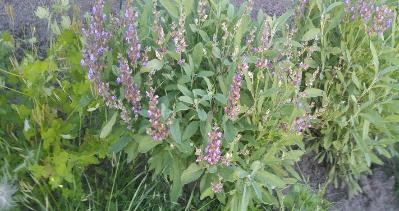 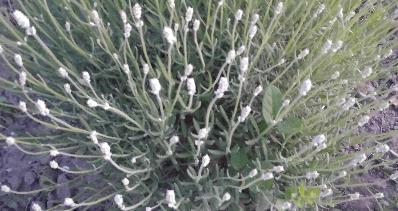 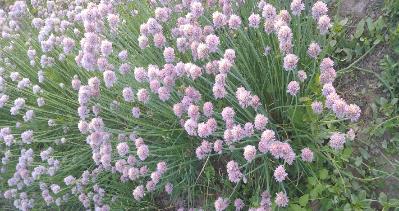 A metélőhagymával rendszeresen megszórjuk az uzsonnánkat és, ha még marad néhány, akkor kertünk virágaként is szolgálnak.
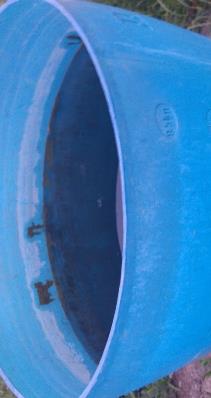 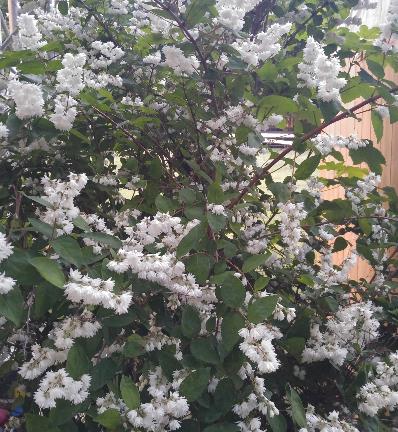 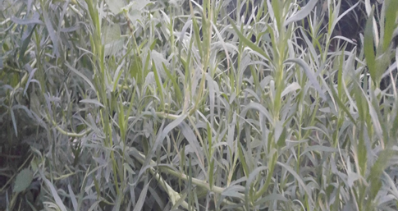 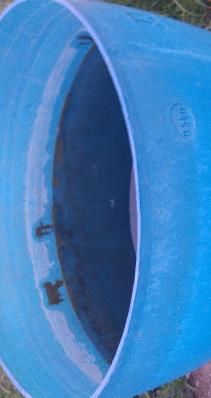 A kertészkedés során is környezet-tudatosak vagyunk: egész éveben tárolókban gyűjtjük az esővizet és azzal locsoljuk kis gyógynövénykertünket.
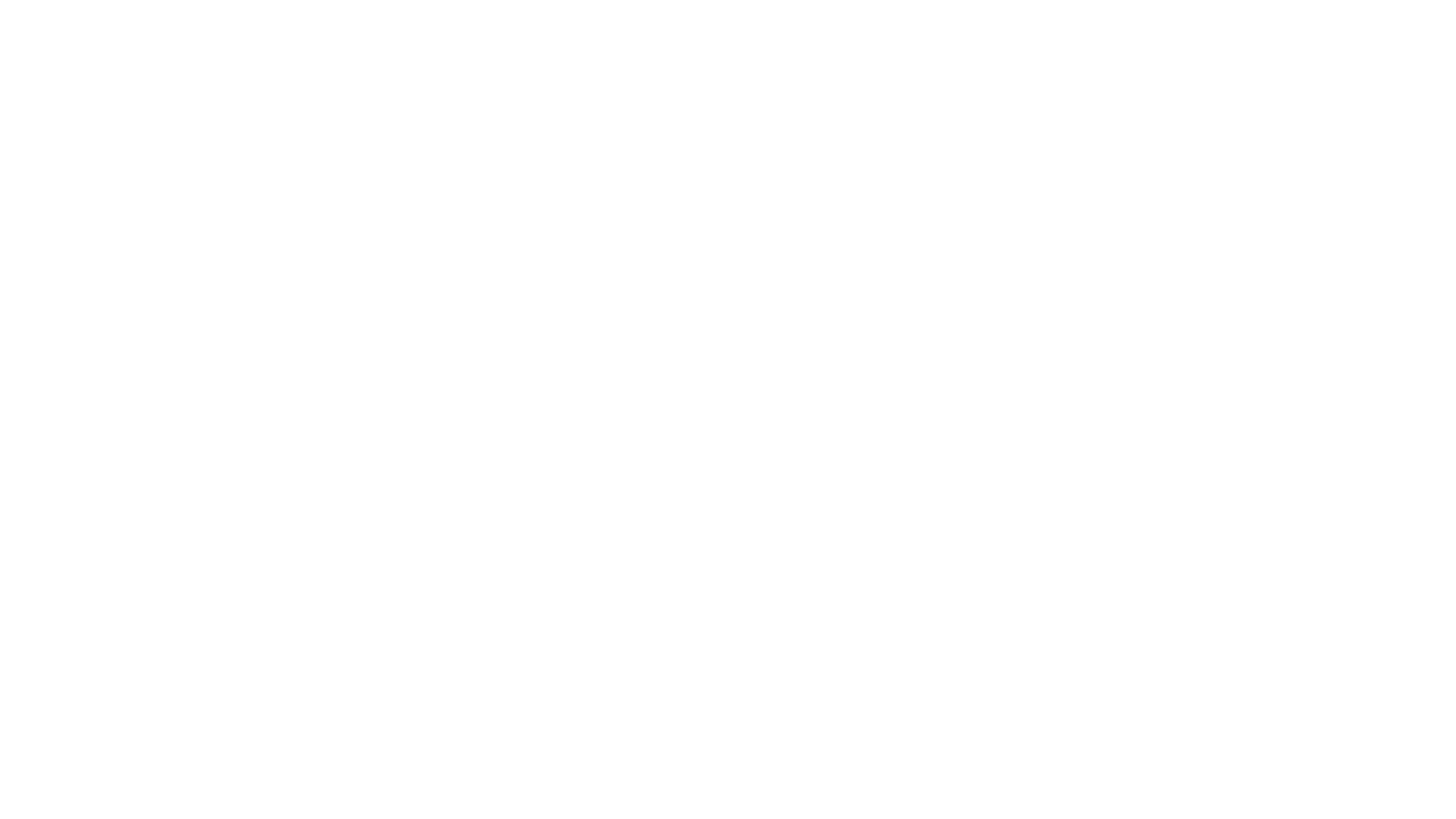 Iskolai étkeztetés: az iskolai menzára egy helyi családi vállalkozás szállítja az ebédet, aki saját készítésű zöldségkrémekkel, lekvárokkal és bio ételekkel gondoskodik arról, hogy minél egészségesebben étkezzenek diákjaink.
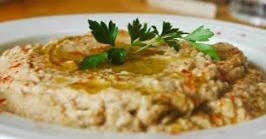 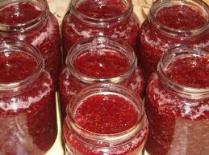 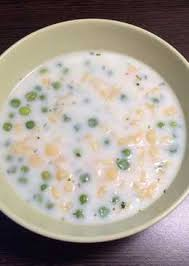 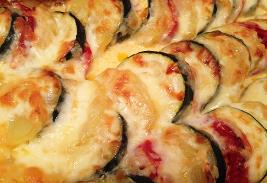 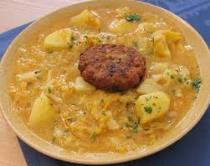 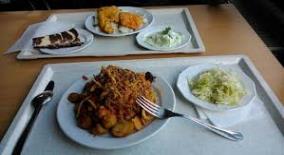 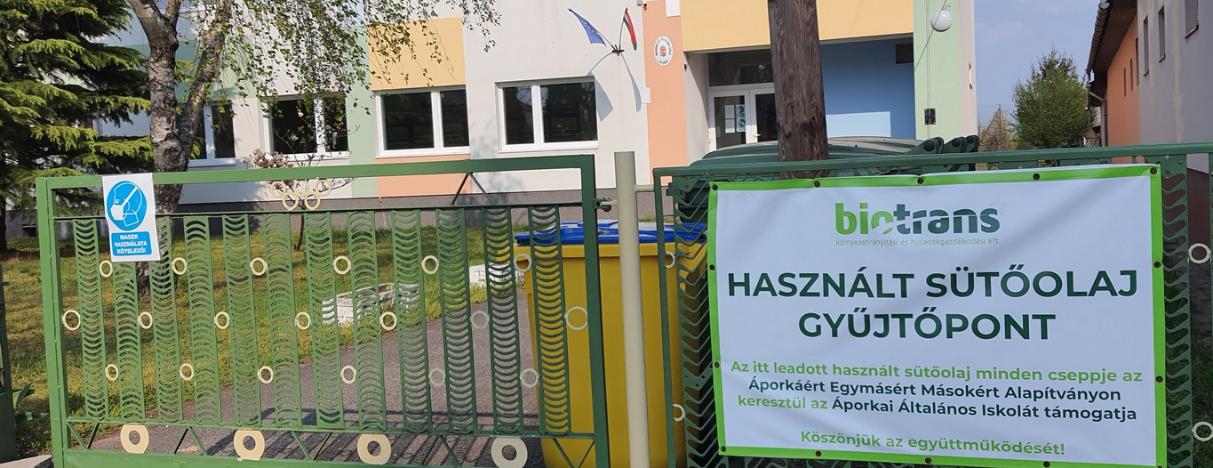 Iskolánk használt sütőolaj gyűjtőpont
Diákjaink is komolyan veszik  a szelektív hulladékgyűjtés fontosságát.
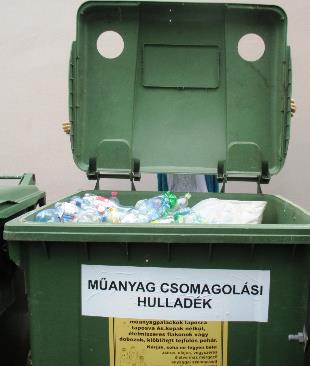 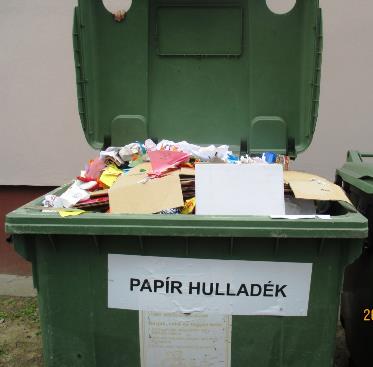 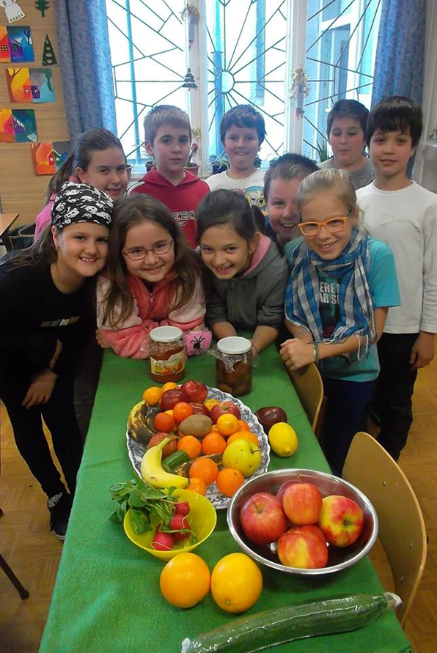 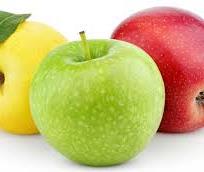 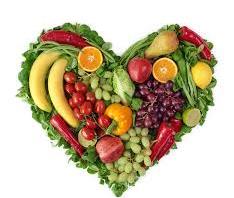 Az iskolagyümölcs program nagyon népszerű volt: „Minden nap egy alma, az orvost távol tartja…”
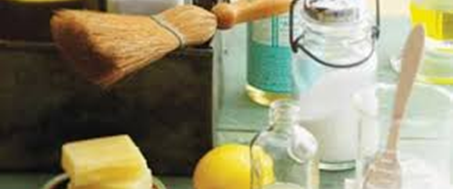 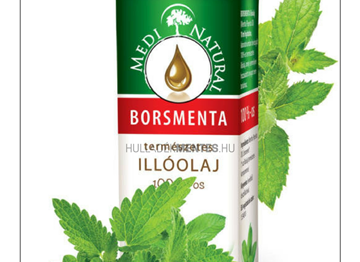 Takarításhoz öko tisztítószereket használunk.
Ökoiskola
Speciális fenntarthatóságra nevelés modulok
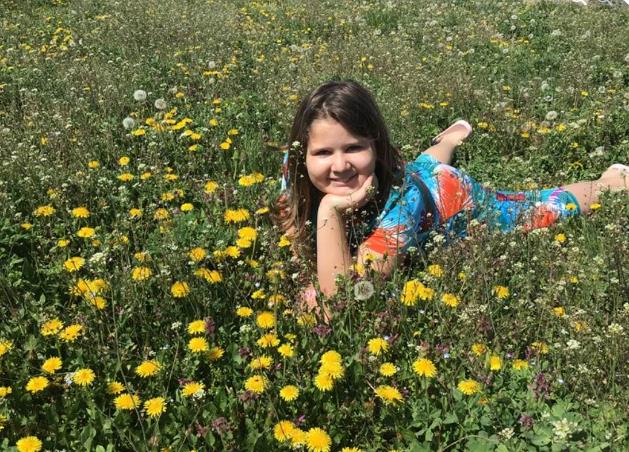 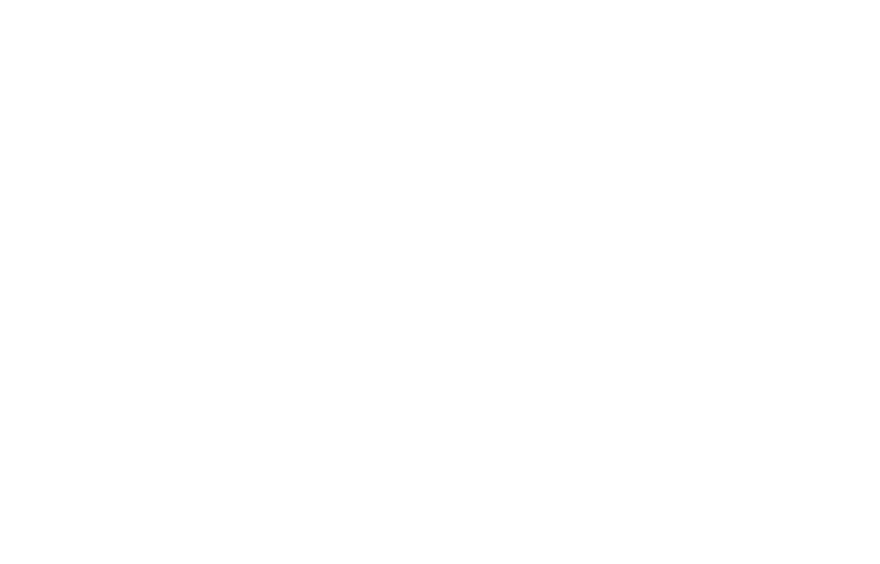 Speciális fenntarthatóságra nevelés moduljaink
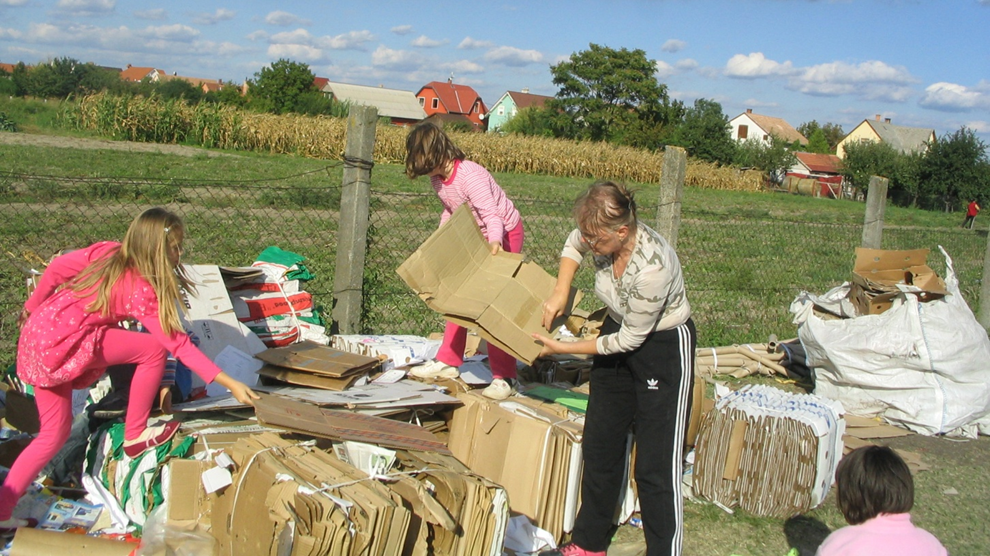 Hulladék-kommandó 
A szelektív hulladékgyűjtés és a megelőzés fontossága. A szelektív hulladékgyűjtés módszerei otthonunkban. Hulladékgyűjtés (falutakarítás), a falu „hulladékhelyzetének” feltérképezése, hulladéktérkép készítése. 
Célja: A diákok környezettudatos magatartásának fejlesztése. 
A tanulók ismerjék meg a hulladékok kezelésének újszerű eljárásait.
Speciális fenntarthatóságra nevelés moduljaink
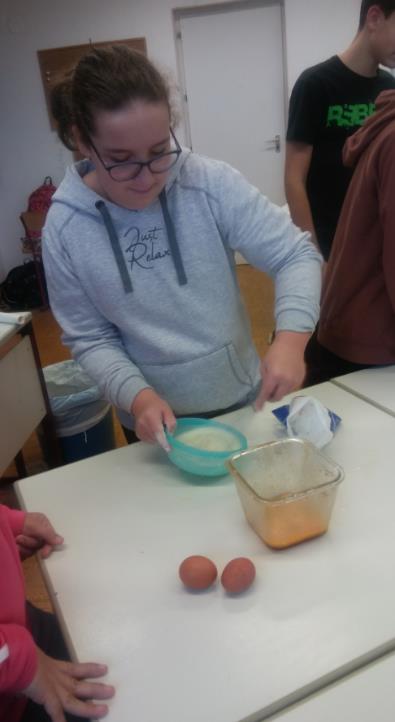 Speciális fenntarthatóságra nevelés moduljaink
Boszorkánykonyha:
A gyógy- és fűszernövények megismerését követően, ebben a modulban lehetőséget kapnak receptek megtanulására, kipróbálására, versenyek , bemutatók, kóstolók szervezésével. 
Célja: Játékos feladatok, versenyek során sajátítsanak el ismereteket a gyógynövényekről. Egymástól tanulhatnak recepteket. Megkedvelhetik és mindennapi életük részévé tehetik az egészséges ételek elkészítését, ami a hagyományos falusi étrendnek nem mindig része.
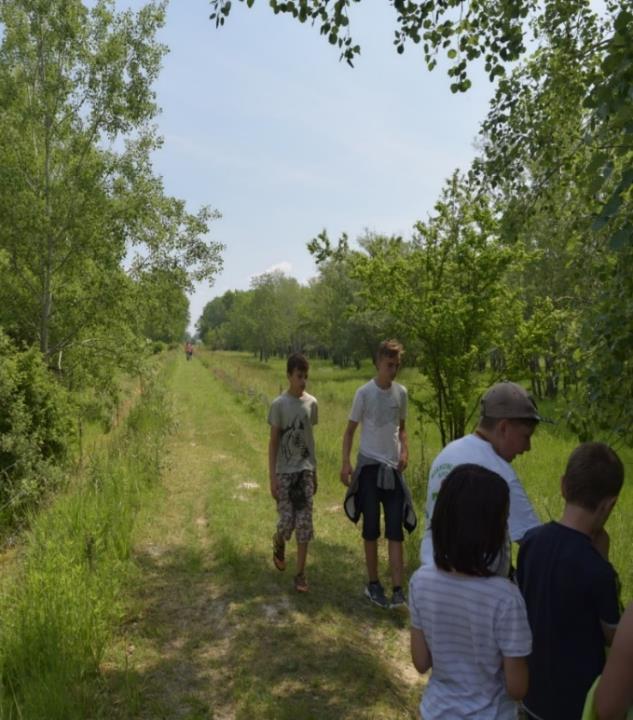 Speciális fenntarthatóságra nevelés moduljaink
Száll a madár ágról ágra 
Közvetlen környezetünk: a fák és madarak megismerése játékos vetélkedő és kirándulás formájában. 
Célja: felhívni a diákok figyelmét a természet szépségére és a természeti kincseink megőrzésének fontosságára.
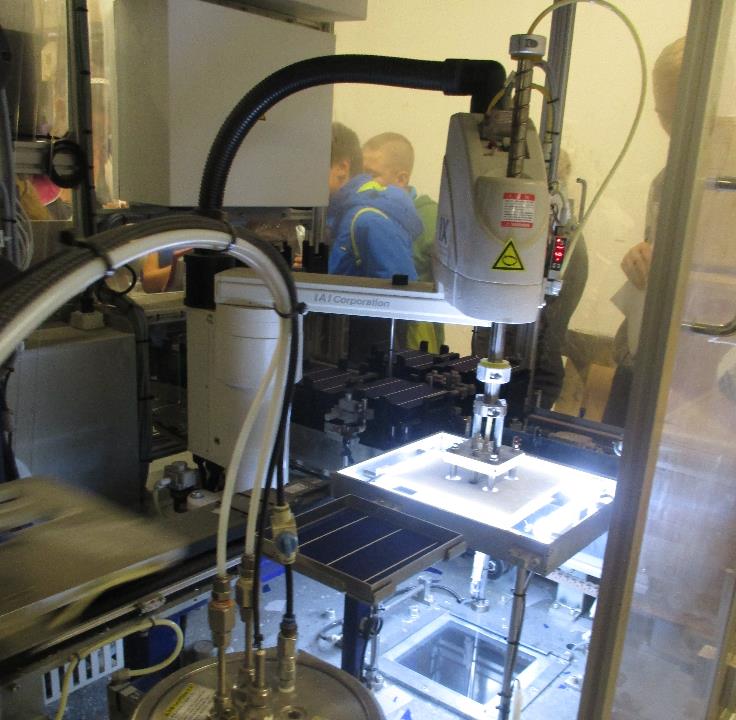 Speciális fenntarthatóságra nevelés moduljaink
Megújuló energia források
A megújuló energiák (szél-, víz-, nap-, geotermikus energia) alkalmazásának és környezetvédelmi szerepének megismerése. Közvetlen tapasztalatszerzés üzemek megtekintésével. Korax gyárlátogatás.
Cél: A tanulók környezettudatos magatartásának fejlesztése, saját tapasztalatok szerzése.
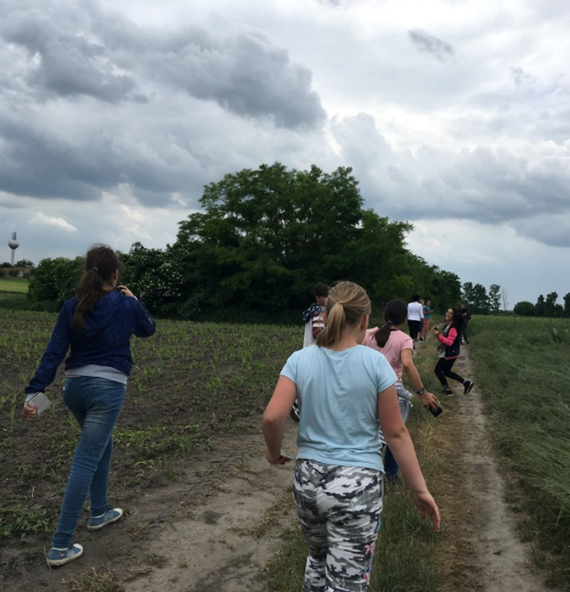 Speciális fenntarthatóságra nevelés moduljaink
Mohától a GPS-ig
Játékos formában megismertetjük a diákokat, hogy hogyan lehet a természetben technikai eszközök nélkül tájékozódni és milyen technikai eszközök segíthetnek a tájékozódásban (iránytű, tájoló, GPS-es navigációs eszközök). 
Célja: A tanulók figyelmének, érdeklődésének felkeltése környezetük felé, felismerni a természet azon jelzéseit, melyek segítenek a tájékozódásban.